OUDE GRIEKEN - JONGE HELDEN
Les 4
HERHALING: HET OUDGRIEKSE WERKWOORD
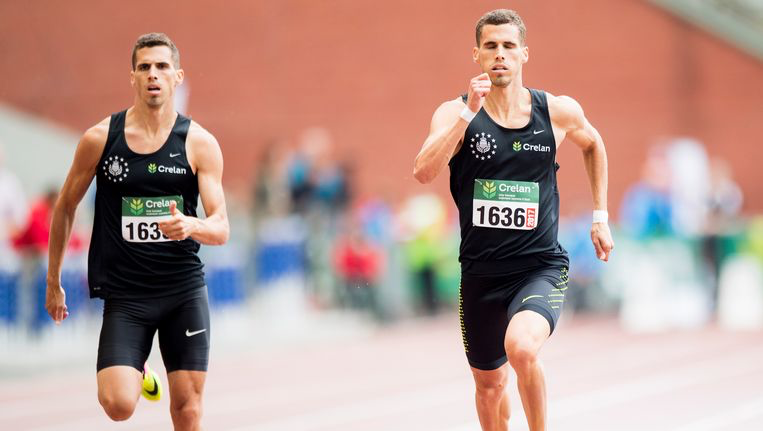 τρεχει
 
τρεχουσιν

βαλλει

λεγει
πρεσιδεντ ὀβαμα 

ὐσαιν βολτ

ναφι θιαμ 

δε βροερς βορλεε
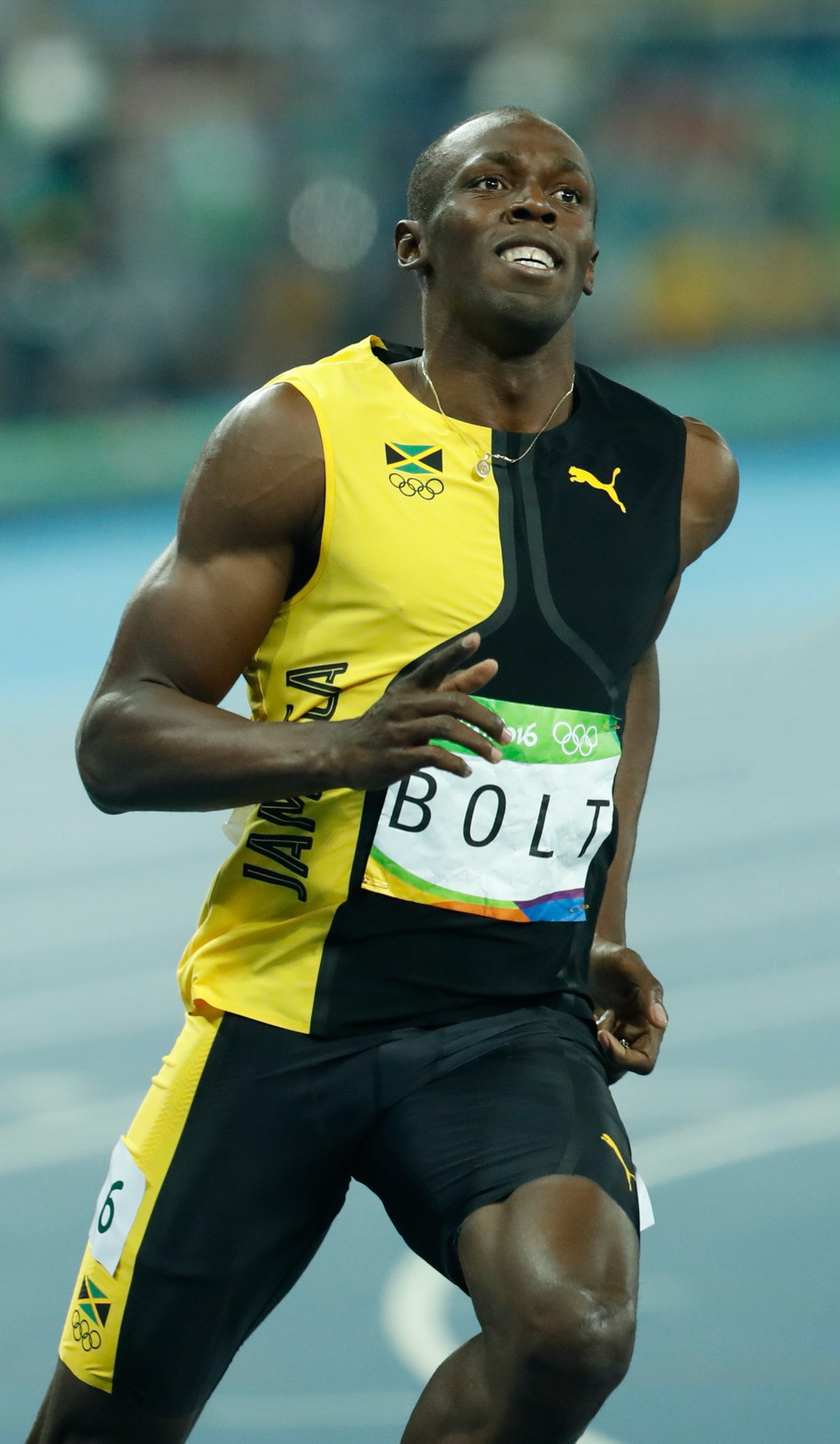 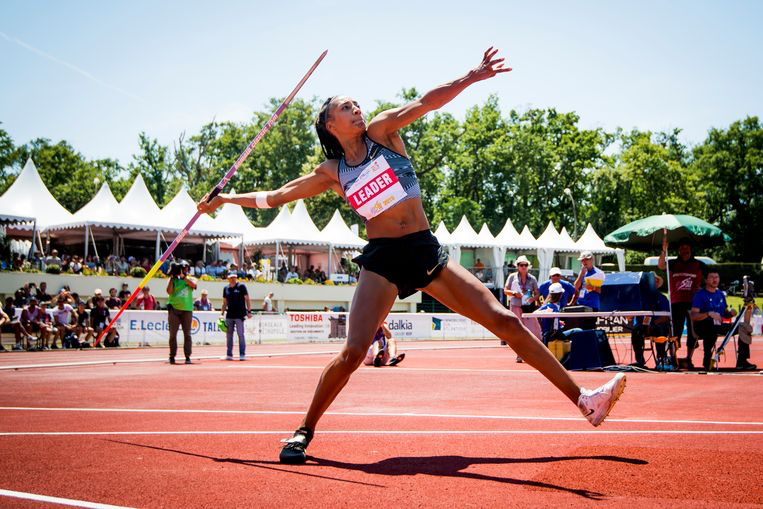 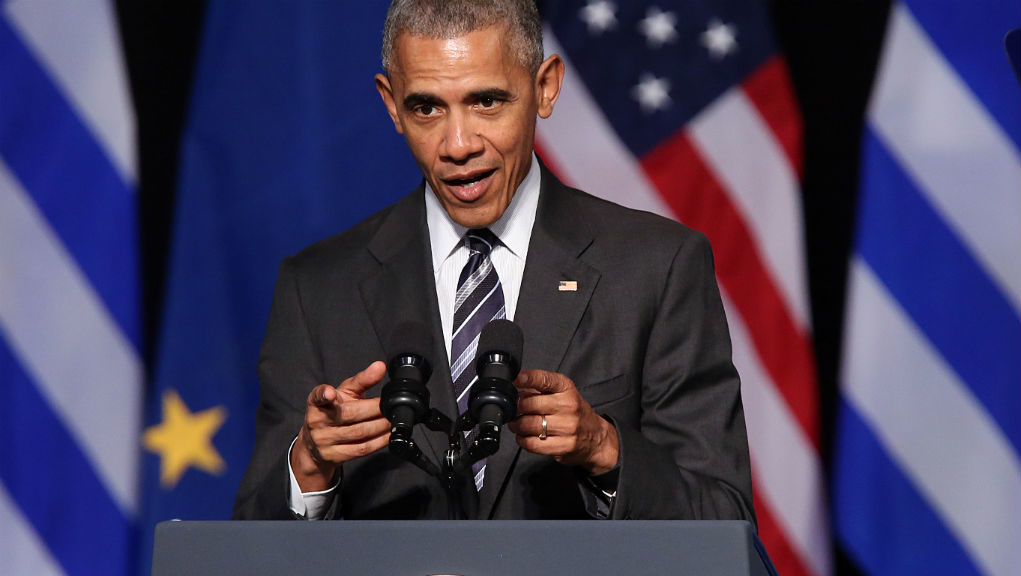 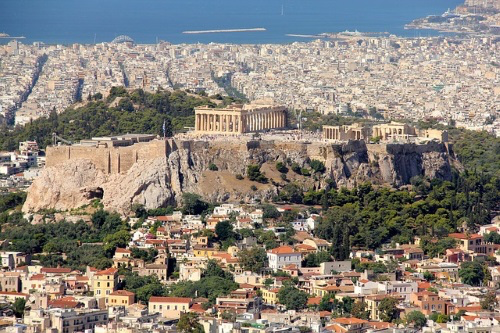 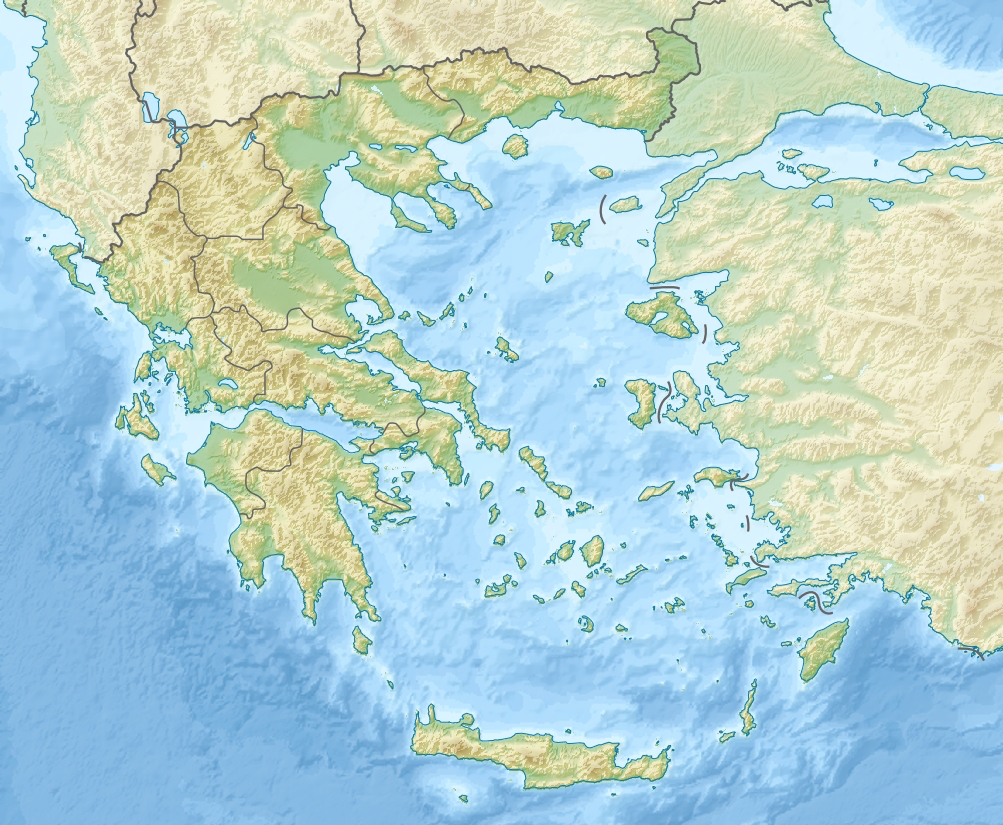 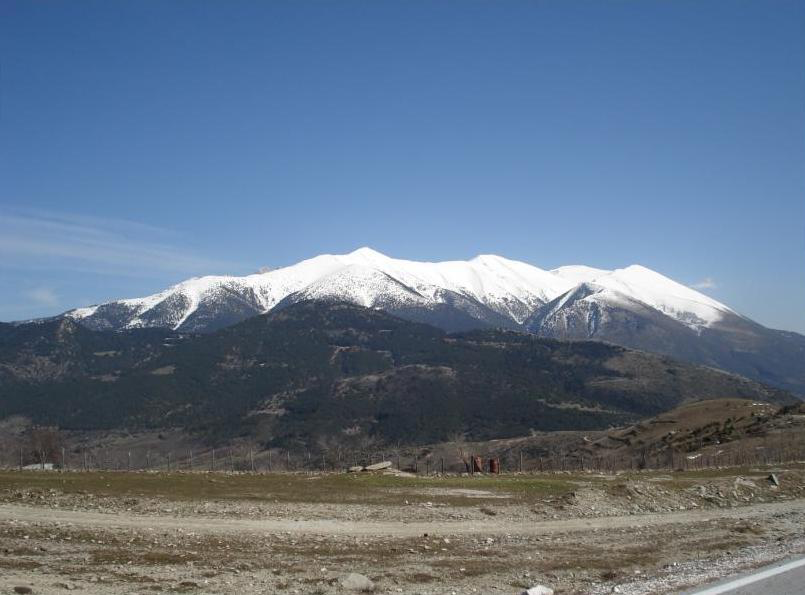 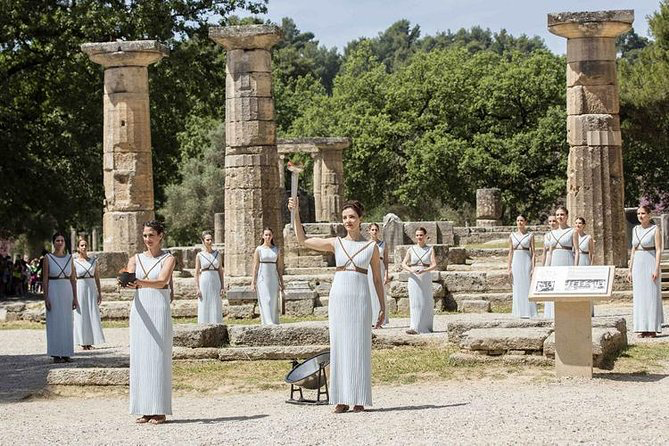 WELKE GRIEKSE EILANDEN KENNEN JULLIE?
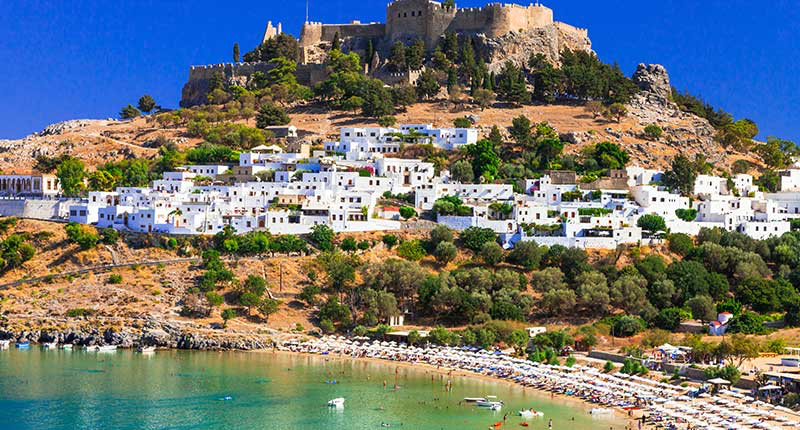 Rhodos

Kos

Lesbos

Een andere realiteit...
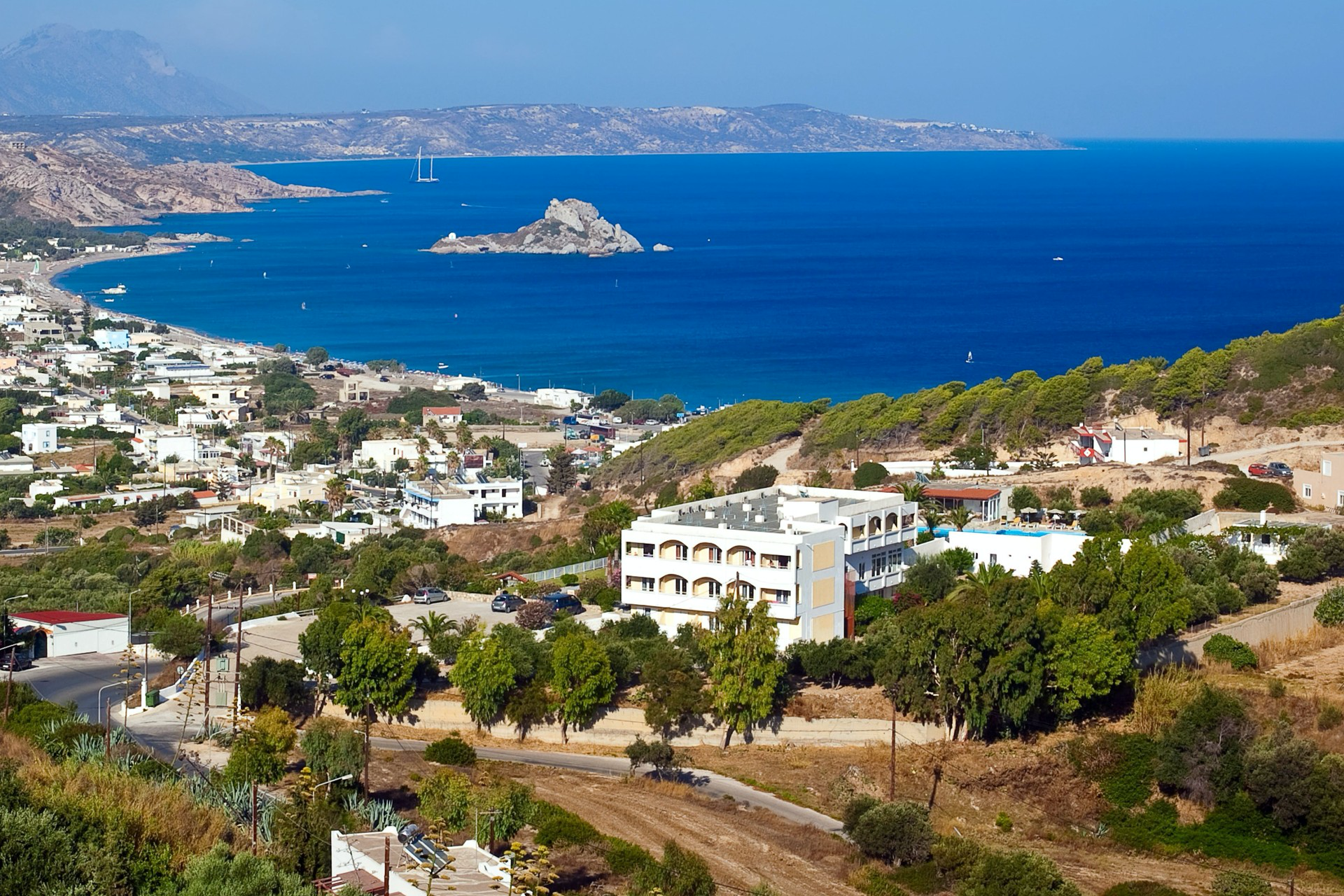 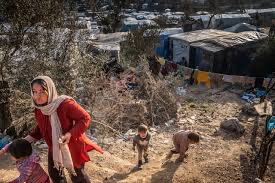 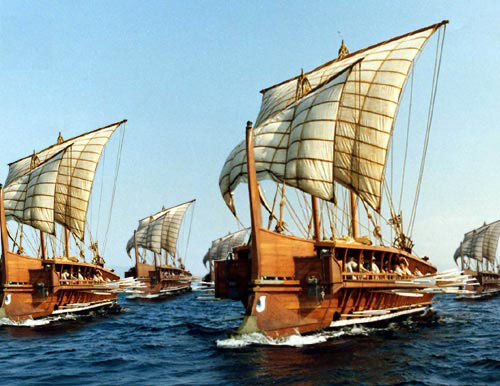 WE VAREN NAAR KRETA
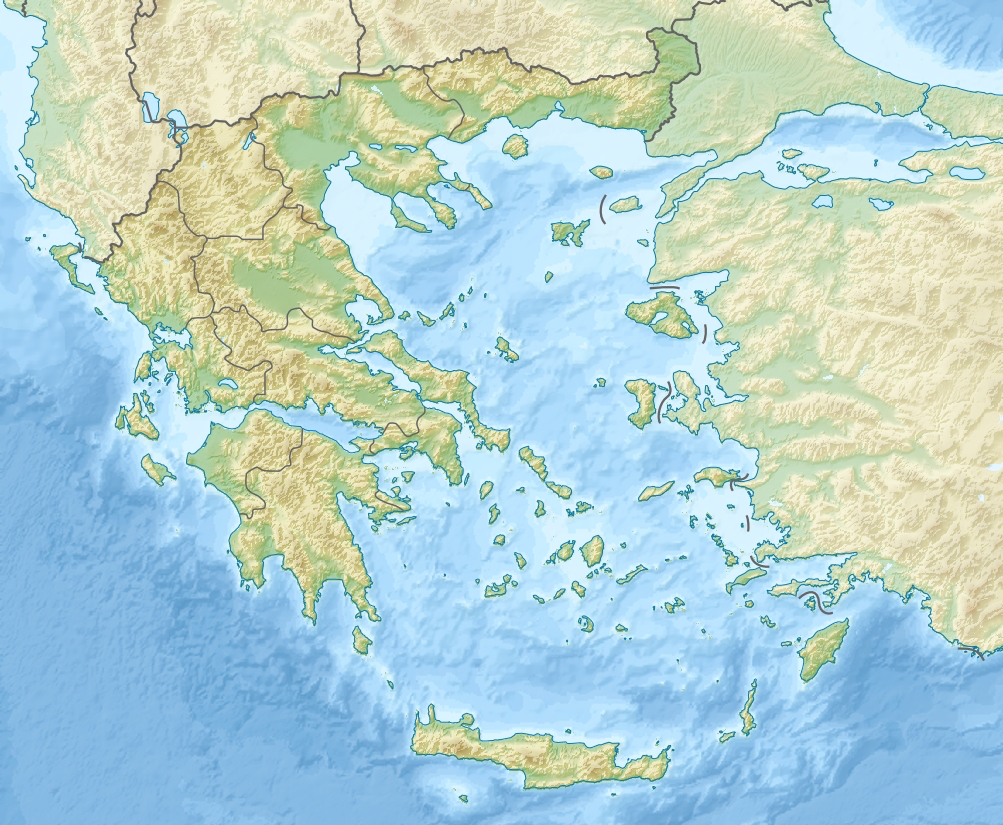 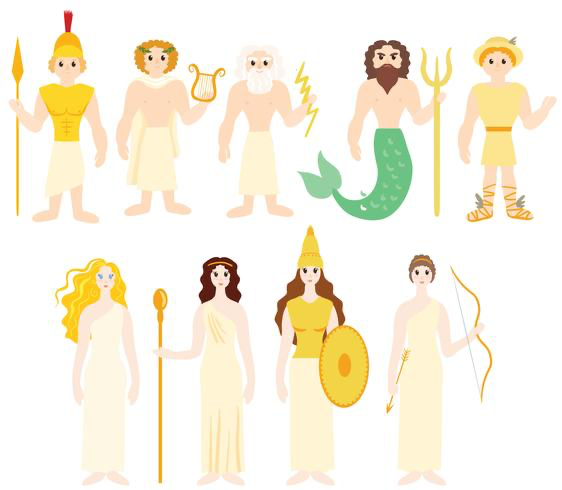 MYTHOLOGIE
μυθος – verhaal 
Goden
Helden 
Monsters
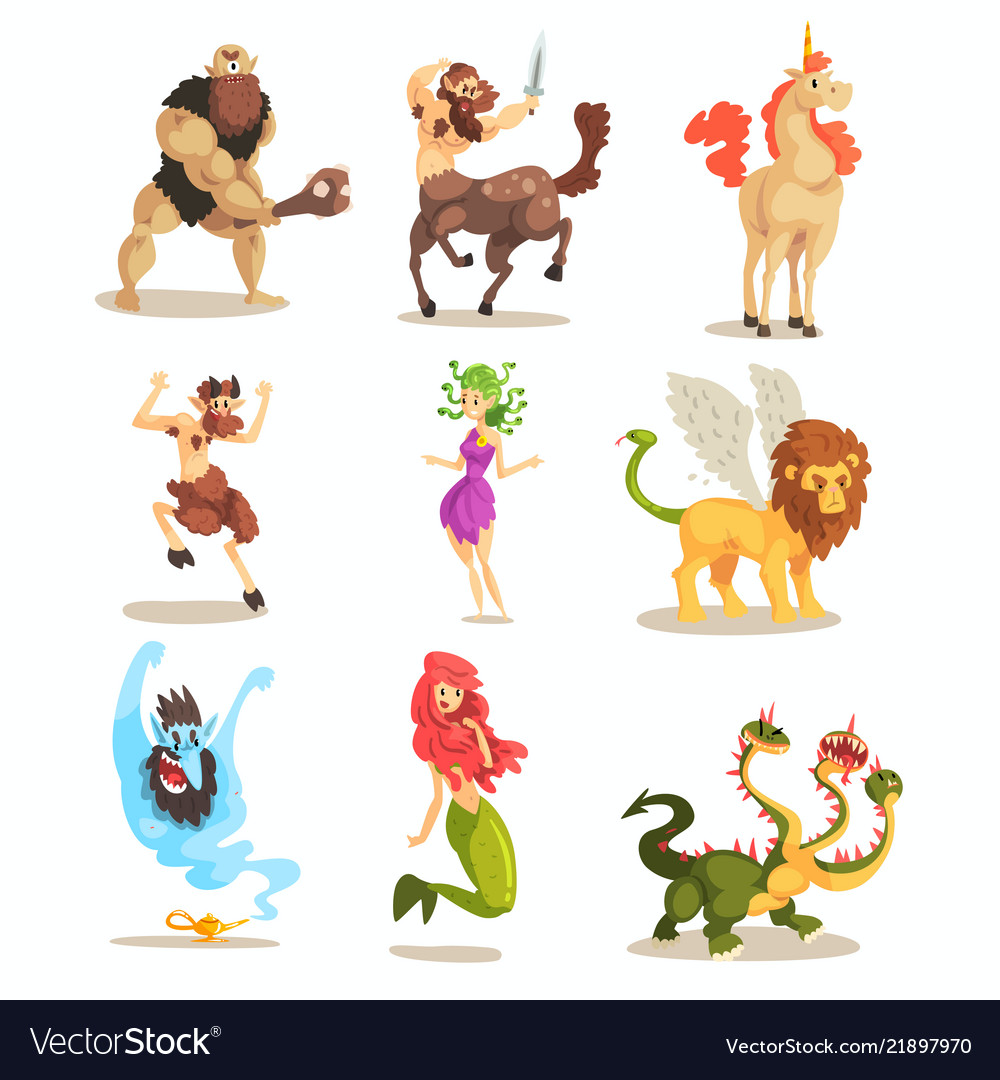 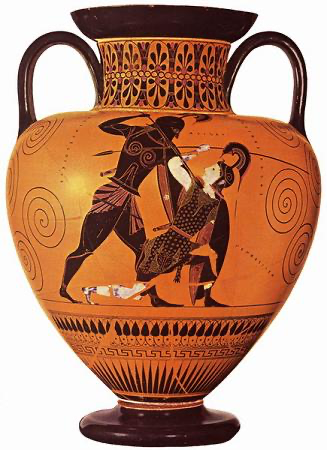 HARRY POTTER
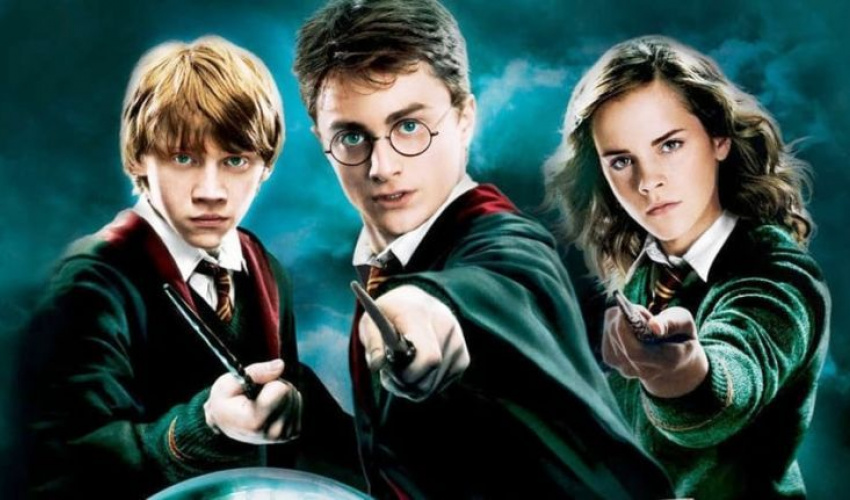 κενταυρος - Centaur
φοινιξ - Felix de feniks 
βασιλισκος - Basilisk
κερβερος - Pluisje

Verschillen?
Gelijkenissen?
MINOTAUROS
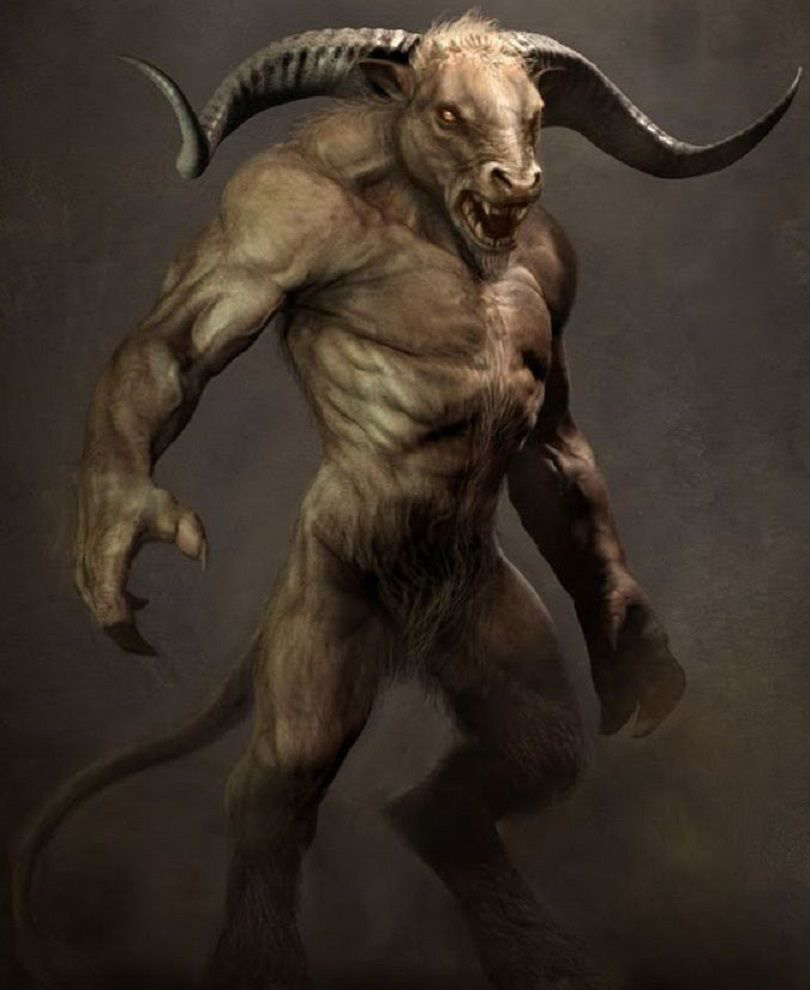 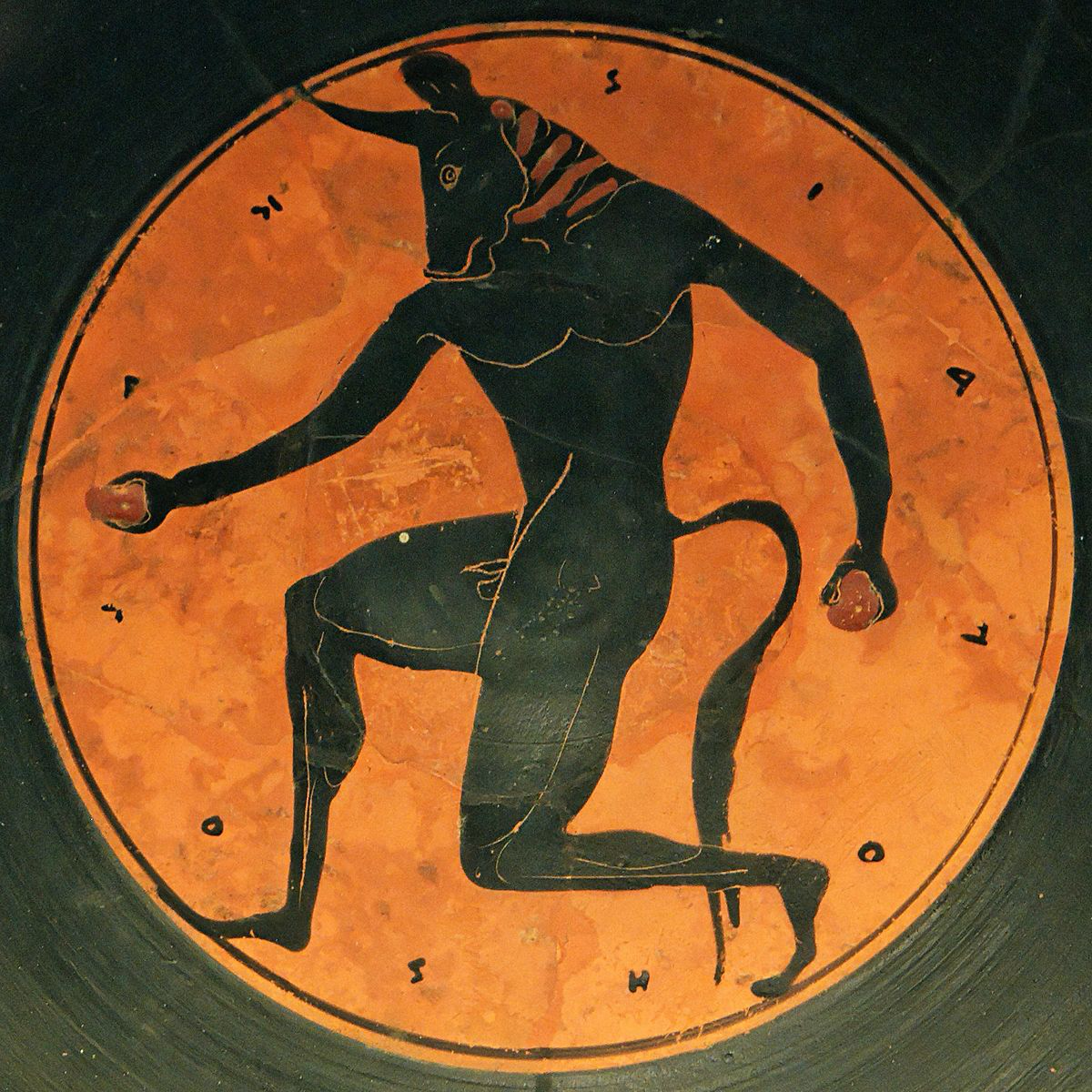 Hoe heet de vrouw van koning Minos?
Pasiphae
Ariadne
Aphrodite
Wie bouwde het labyrint?
Minos
Daedalos 
Aegeus
Hoeveel mensen moesten elk jaar naar het labyrint?
100 mensen van over de hele wereld
7 jongens en 7 meisjes uit Athene
De 10 sterkste jongens van Griekenland
Door welk hulpmiddel redde Ariadne het leven van Theseus?
Een giftige pijl die het monster meteen doodde
Een spiegel waarmee hij de Minotauros stiekem kon besluipen
Een toverdraad waarmee hij de uitgang van het labyrint vond
Waarom sprong koning Aegeus van de rotsen?
Hij was bang van de Minotaurus
Hij dacht verkeerdelijk dat zijn zoon Theseus gestorven was 
Hij werd gedwongen door koning Minos
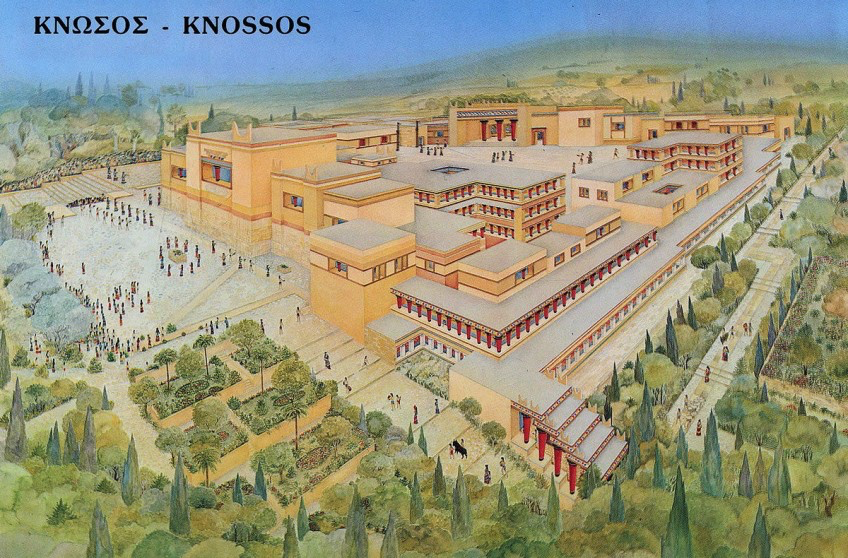 TOEN
EN NU...
EN N
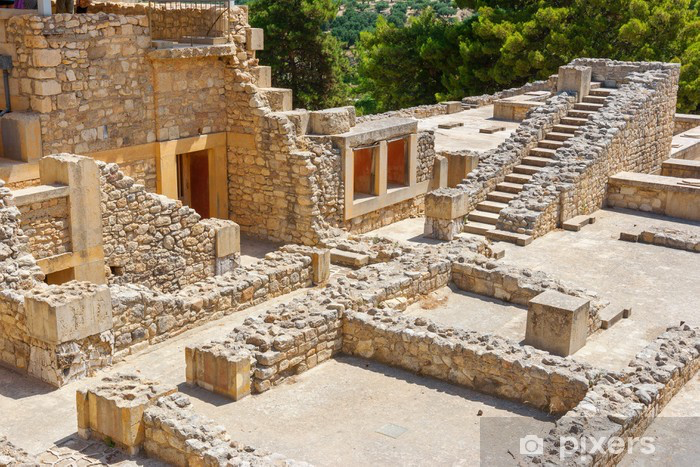 HET LIDWOORD
μινωταυρος
ἀδελφος
→ MANNELIJK
ὁ μινωταυρος
ὁ ἀδελφος

ἠ ἀδελφη
→ VROUWELIJK
το δωρον “het geschenk”
→ ONZIJDIG
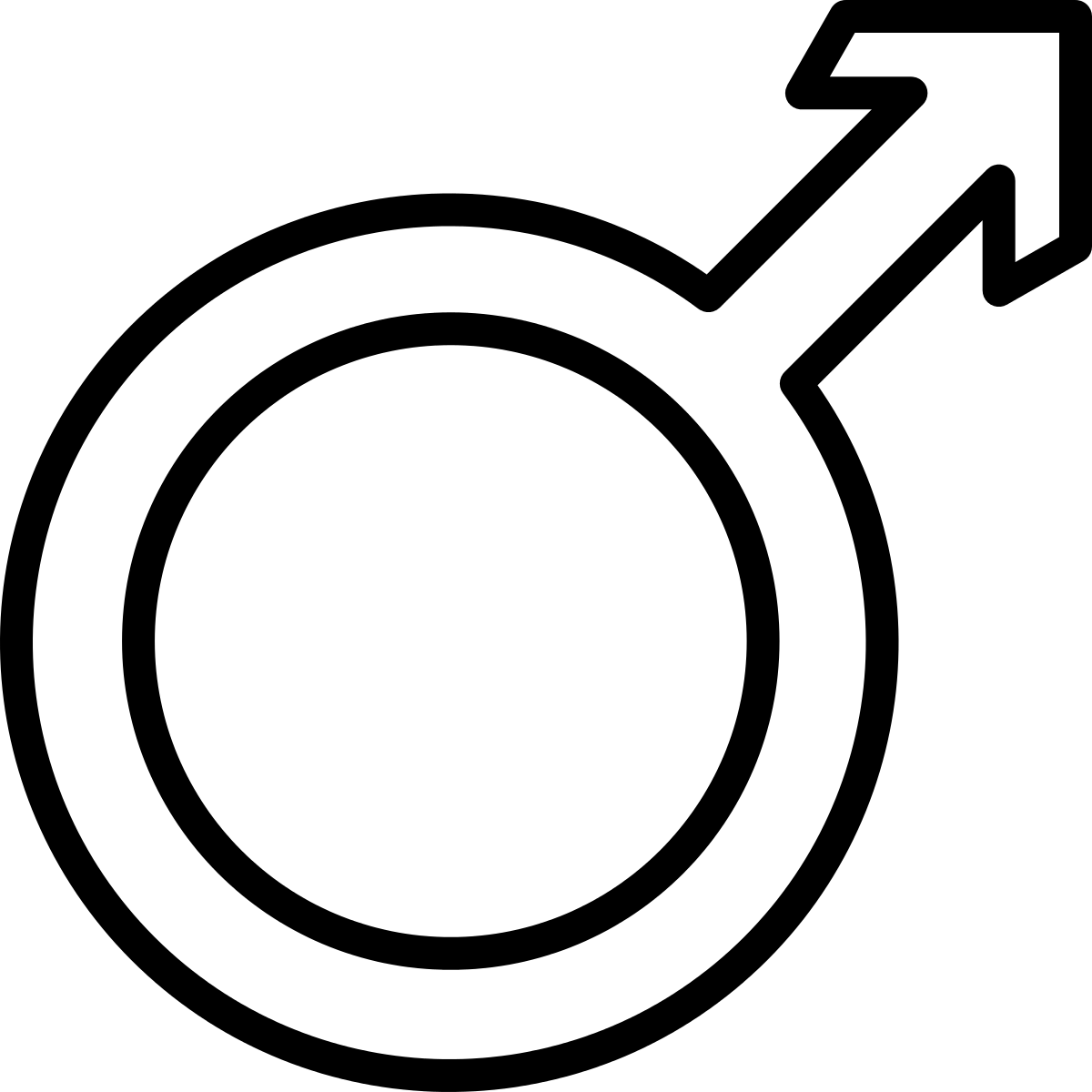 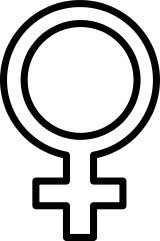 HET LIDWOORD
De broer -  le frère - ὁ ἀδελφος 
De zus - la sœur - ἡ ἀδελφη
Het geschenk - le cadeau - το δωρον


! Het Grieks heeft geen woord voor “een” !
Een broer = ἀδελφος
Een zus = ἀδελφη
ὁ → mannelijk
ἡ → vrouwelijk
το → onzijdig
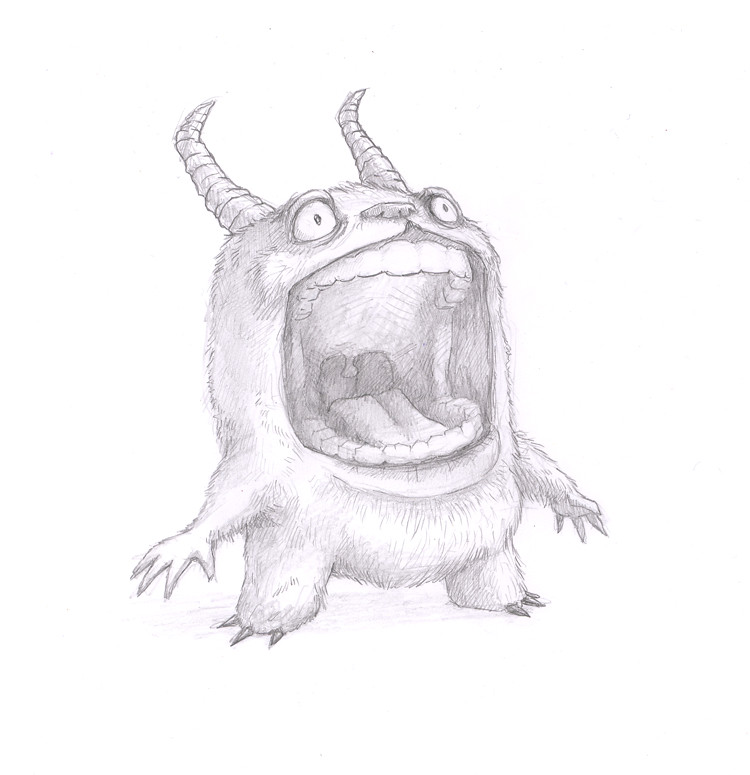 NU IS HET AAN JULLIE
Wees creatief 

Geef je monster een eigen Griekse naam 

Kies het geslacht en voeg het juiste lidwoord toe

Wat heeft het monster meegemaakt? Maak er een spannend verhaal rond!